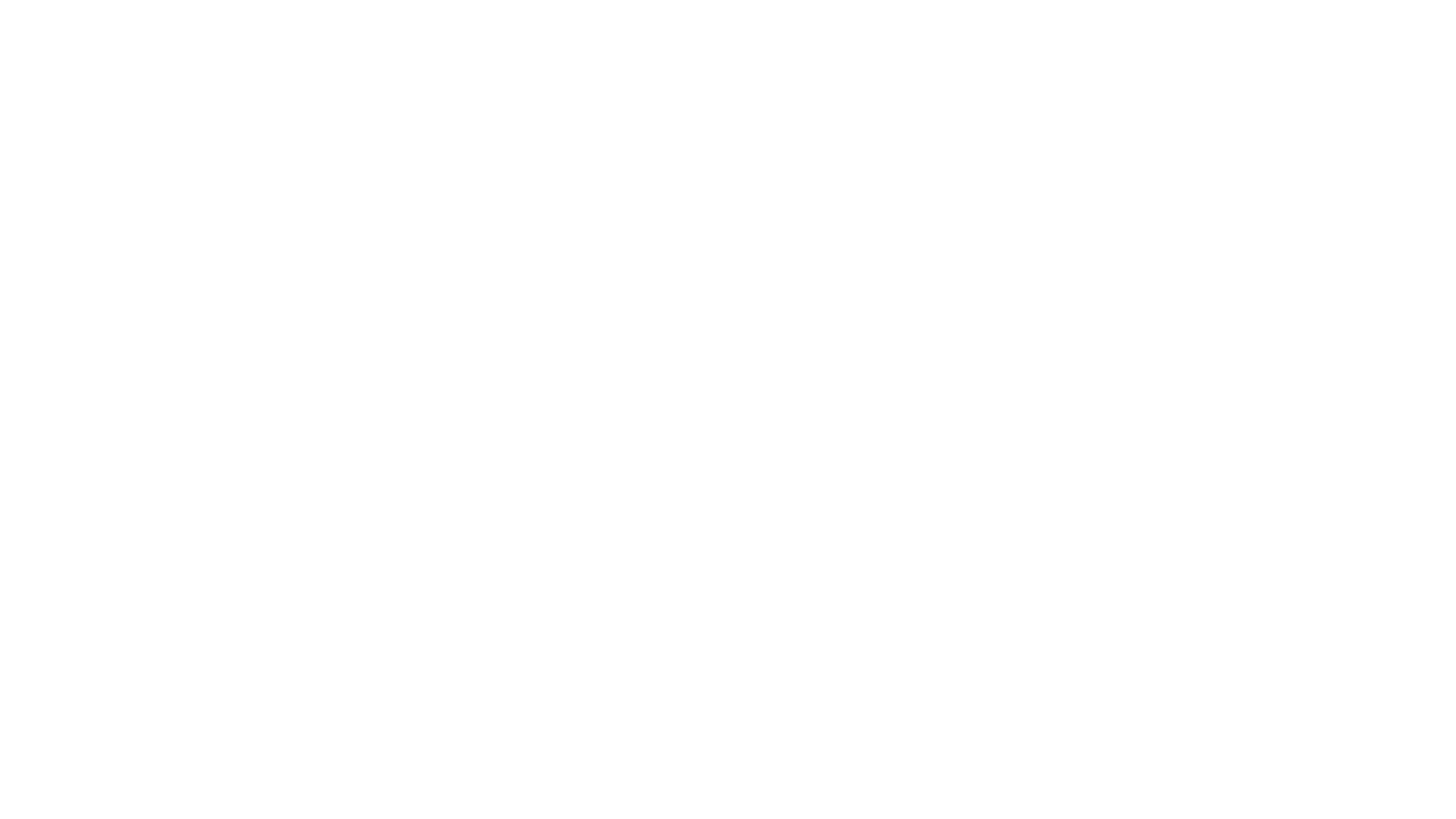 Zapraszam do kontaktu poprzez:

E- mail : pedagogzbrosza30@op.pl
Poniżej zamieszczam linie on – line i strony na których również możemy uzyskać pomoc.
Dyżur pedagoga na e-dzienniku: 
wtorek: 12.00 – 13.00
czwartek: 12.00 – 13.00


 Dorota Woźniak - pedagog szkolny
Wsparcie/konsultacje pedagog szkolny
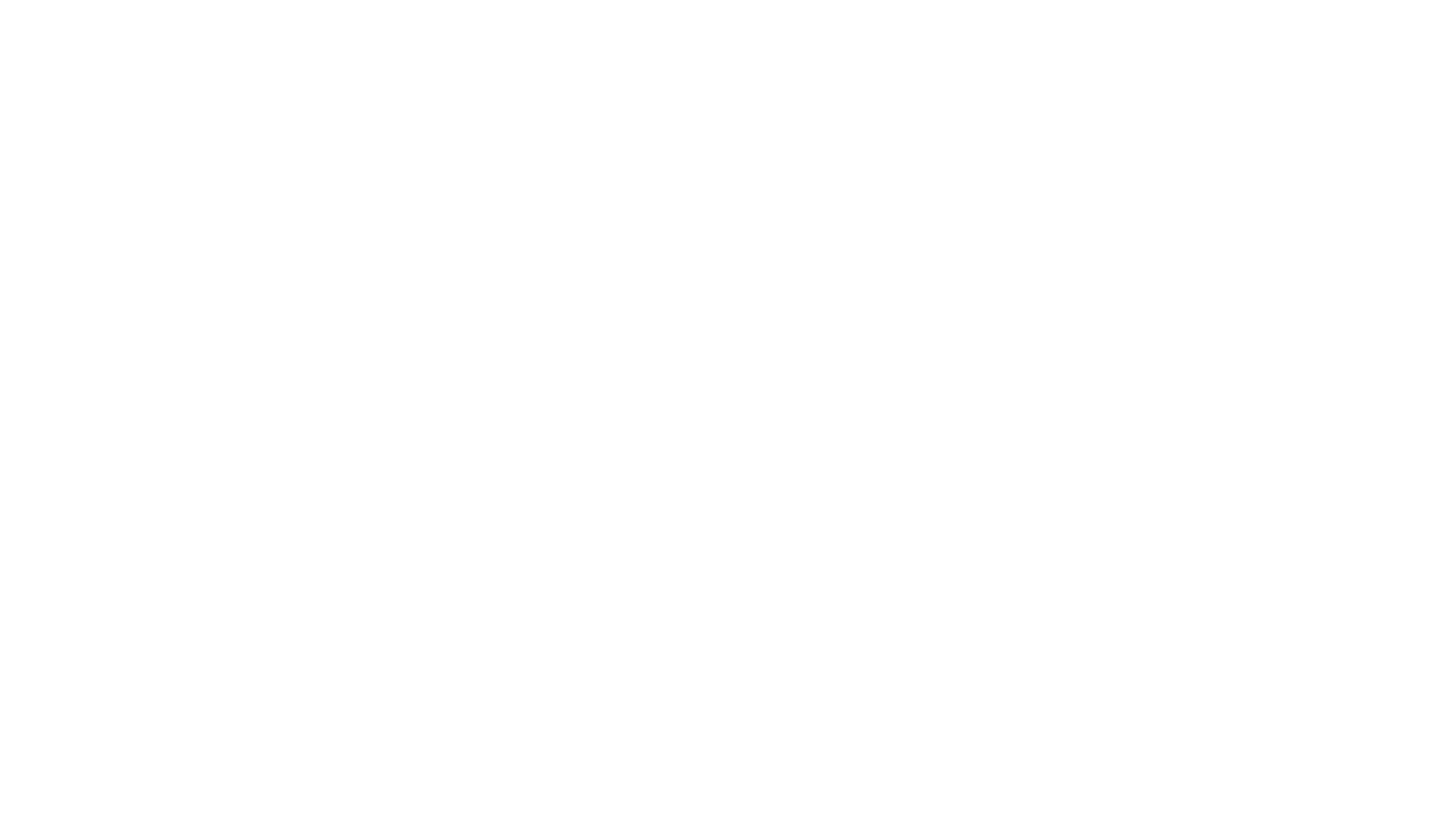 Gdzie jeszcze możesz szukać pomocy?
Telefony zaufania dla dzieci i młodzieży i dorosłych
Pod numerem telefonu 800 080 222 dzieci, młodzież, ale także rodzice, nauczyciele i pedagodzy będą mogli uzyskać profesjonalną pomoc doświadczonych psychologów, pedagogów i prawników.
Pod ten numer może zadzwonić każda młoda osoba mająca problemy w domu, w szkole czy też w relacjach rówieśniczych.
Dorośli, dzieci 
Zadzwoń lub napisz, gdy coś Cię martwi, masz jakiś problem, nie masz z kim porozmawiać lub wstydzisz się o czymś opowiedzieć. Wiadomości przez stronę www.116111.pl możesz również przesyłać całą dobę. Pomoc świadczona przez konsultantów Telefonu 116 111 jest całkowicie bezpłatna.
116 111 – Telefon Zaufania Dla Dzieci i Młodzieży
800 12 12 12 – Telefon Zaufania Rzecznika Praw Dziecka
Tu również możesz zadzwonić, gdy nie wiesz z kim porozmawiać, a coś bardzo Cię martwi. Możesz tam także zgłaszać takie sytuacje, które według Ciebie są niesprawiedliwe i masz poczucie, że ktoś zachował się nie tak jak powinien – np. złamał prawo. Telefon jest bezpłatny i jest czynny od poniedziałku do piątku od godziny 8:15 do 20:00 (połączenie bezpłatne). Jeśli zadzwonisz tam w godzinach nocnych i zostawisz informację o sobie i swój numer – konsultanci do Ciebie oddzwonią.
Ogólnopolski Telefon dla Ofiar Przemocy w Rodzinie „Niebieska Linia”
Zadzwoń, jeśli ktoś w Twojej rodzinie krzywdzi Cię – bije lub obraża. Możesz tam opowiedzieć o swojej sytuacji i i dowiedzieć się gdzie szukać pomocy w Twoim otoczeniu. Bezpłatna pomoc dostępna przez całą dobę.
http://www.niebieskalinia.org/
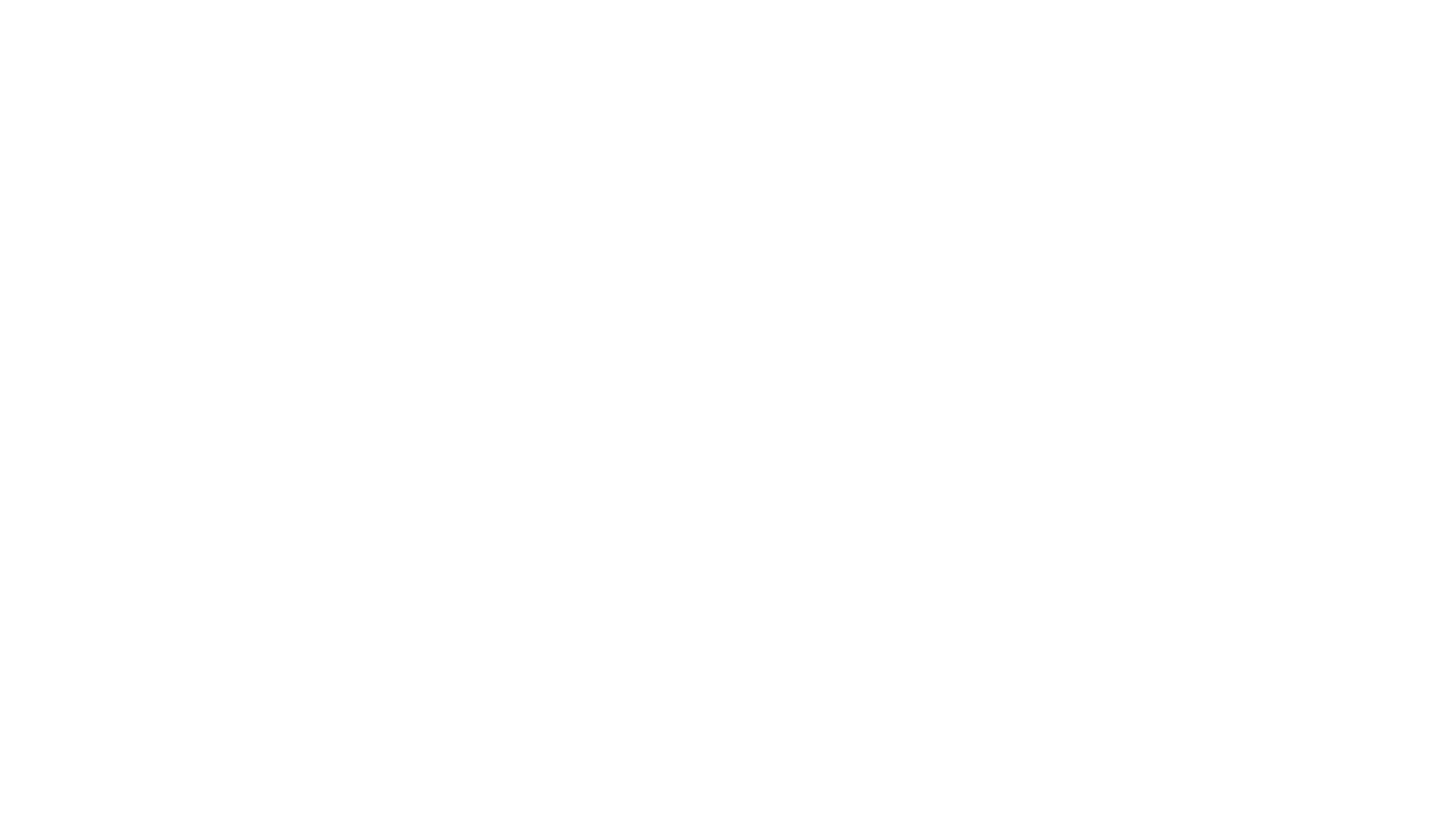 Bezpłatna i anonimowa pomoc telefoniczna i online dla rodziców i nauczycieli
Dla tych, którzy potrzebują wsparcia i informacji w zakresie przeciwdziałania i pomocy psychologicznej dzieciom przeżywającym kłopoty i trudności takie jak: agresja i przemoc w szkole, cybeprzemoc i zagrożenia związane z nowymi technologiami, wykorzystanie seksualne, kontakt z substancjami psychoaktywnymi, depresja i obniżony nastrój, myśli samobójcze, zaburzenia odżywiania. Ponadto terapeuci i prawnicy Fundacji Dajemy Dzieciom Siłę udzielają konsultacji w zakresie podejmowania interwencji w przypadku podejrzenia przestępstw wobec dzieci, w szczególności wykorzystywania seksualnego, oraz pomocy psychologicznej dla dzieci doświadczonych przemocą i wykorzystywaniem seksualnym i uczestniczących w charakterze świadków i pokrzywdzonych w procedurach prawnych.